Evaluation of Flux Reference Buoy Accuracy: 10 Years of Data
Comparison of the ship and buoy platforms for all cases (N=939) when the ship was within 1 degree of the nominal buoy position and for 510 cases when the ship was within 0.25 degrees. The PSD mean wind, air temperature, and humidity were computed from PSD heights (zu_psd=17.7 m; zt_psd=15.5 m) to the same height as the buoy sensors (zu_buoy 3.3 m; zt_buoy=2.89 m) using the reference feature in the algorithm.  Re-computation of buoy fluxes with COARE3.0 gives the same results as fluxes in the buoy flux file.  From these results we can examine the mean bias (Δ) and 1-hrly standard deviation (σ), which will depend on the horizontal separation limits (we chose 1 degree and 0.25 degree).  Note that the quantity            gives an estimate of the sampling uncertainty of the mean bias, which are negligible because of the large sample size.
Fairall ESRL/PSD
[Speaker Notes: PSD deploys a roving flux standard aboard R/V’s that service Ocean Reference Flux buoys.  This meets the need for a data quality assurance program to firmly establish that the observations meet the accuracy requirements, 2) the need for observations at high time resolution (about 1 minute) and, 3)  the need to more efficiently utilize research vessels, including realizing their potential for the highest quality data and their potential to provide more direct and comprehensive observations.  Over the last 10 years PSD has done deployments on the R/V servicing the WHOI buoy in the stratus region off Chile.  We just completed an analysis of 3100 hrs of ship observations to evaluate the accuracy of the buoy observations.]
New Measurements of Air-Sea Fluxes at High Latitude
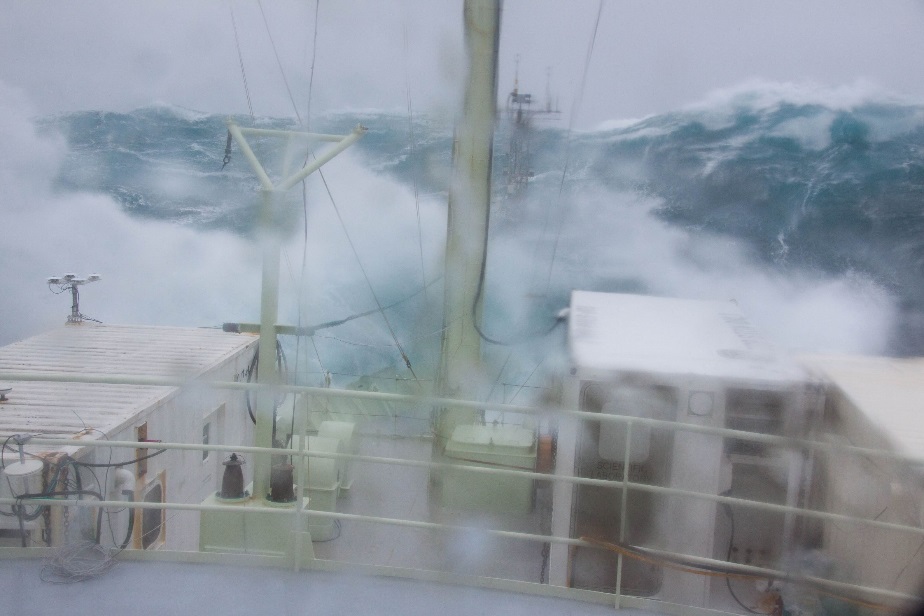 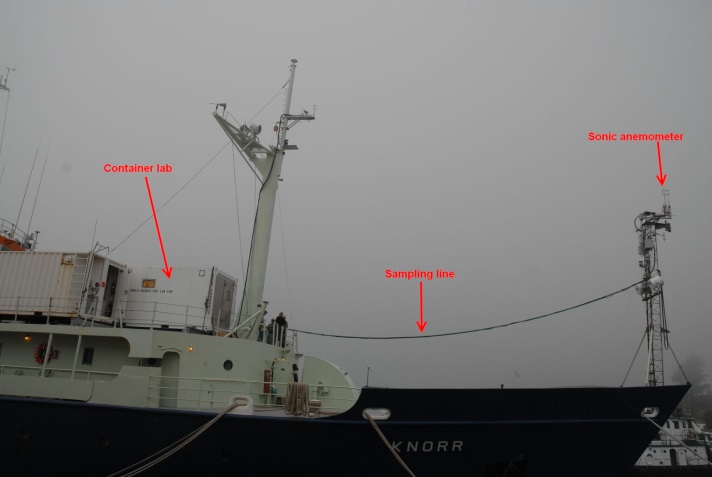 Upper images are from a field study of air-sea fluxes at high latitudes and high winds (HiWinGS) on R/V Knorr.  It consists to two legs: leg1 in the Davis Strait (W of Greenland), leg2 in the open ocean S. of the tip of Greenland. Left figure shows conditions south of Greenland on Leg2.  Right figure shows instruments on the bow mast and main mast on R/V Knorr.
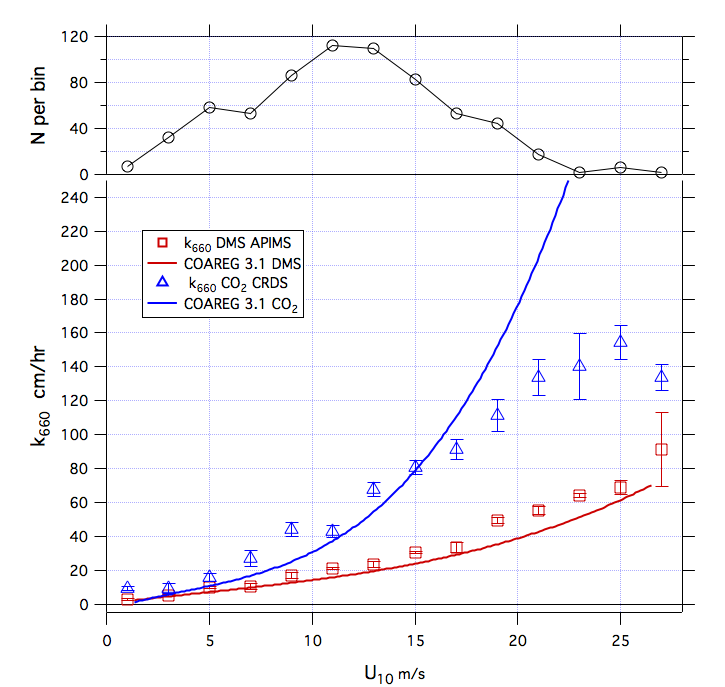 Right Panel.  Summary (preliminary analysis) of observed and modeled transfer velocity for CO2 (blue) and DMS (red) from  HiWinGS 2013.  The lines are from COAREG3.1 gas transfer model.  Upper panel shows the number of 1hr samples.  The CO2 transfer velocity observations fall below the algorithm prediction at strong wind speeds.  Our hypothesis is this is due to the unexpectedly lower whitecap fraction observed in strong winds (not shown).
Fairall ESRL/PSD
[Speaker Notes: High wind regions of the N. Atlantic dominate the uptake of CO2 by the world’s oceans.  Fluxes in high latitudes and high winds have been identified as a priority in several recent reviews (e.g., the CLIVAR/GSOP conference in WHOI in 2012; Bourassa et al 2013).  ESRL is part of the HiWinGS cruise in the Greenland region  Sept-Nov, 2013. NOAA ESRL, U. Hawaii, U Connecticut, SIO, LDEO, and U. Leeds (UK) are cooperating on the flux, ocean, and wave measurements.  There is an emphasis on trace gas transfers: CO2, DMS, methanol, and a suite of organics.  Breaking wave statistics, bubbles, and ocean near-surface turbulence are also measured.  The NOAA COARE gas transfer algorithm was developed as a unified theory to characterize transfer of gases in terms of physical forcing (wind speed, wave breaking) as a function of their solubility and diffusivities in air and water.]
Evaluation of Gridded Flux Products with Direct Ship Observations
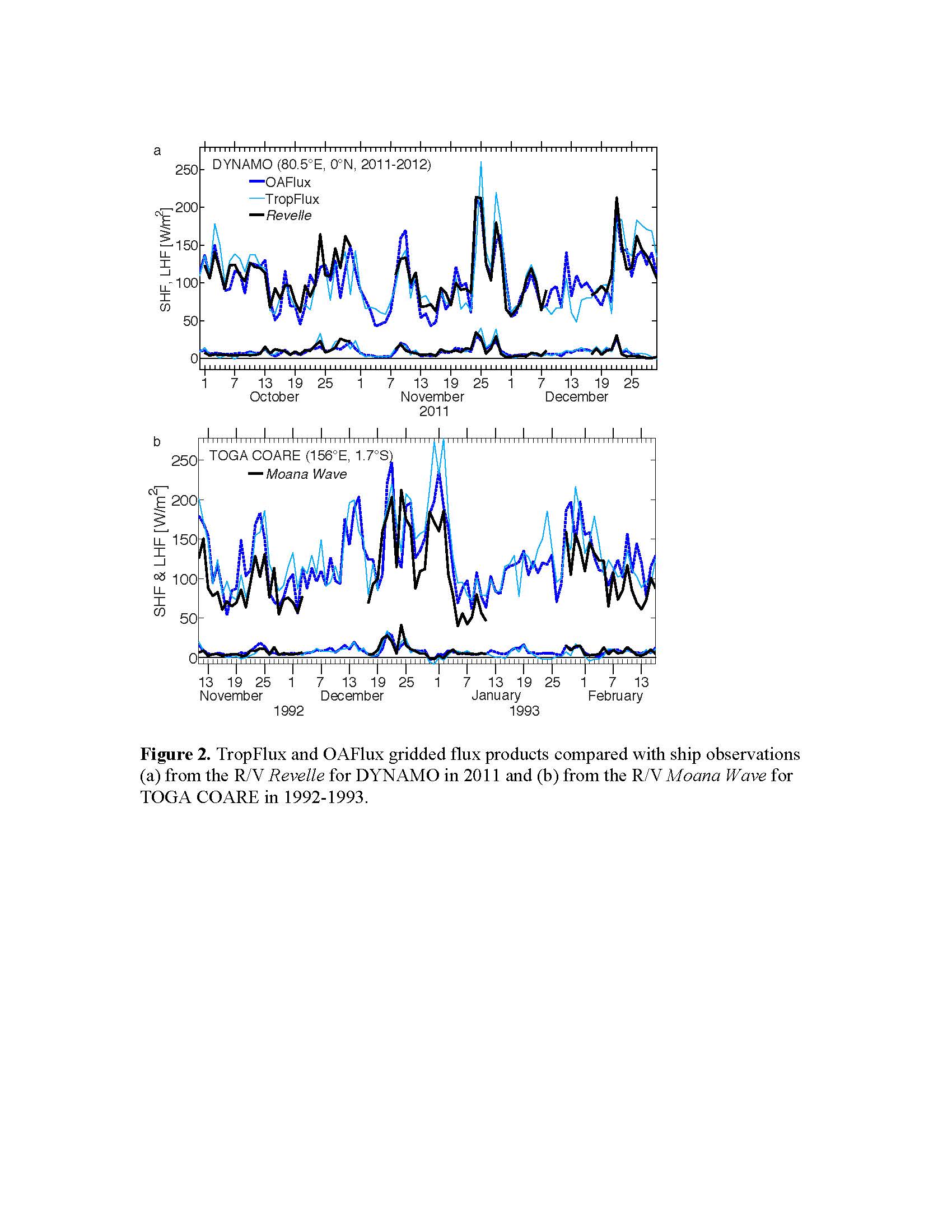 TropFlux and OAFlux gridded flux products compared with ship observations from the R/V Revelle for DYNAMO in 2011 and (b) from the R/V Moana Wave for TOGA COARE in 1992-1993 (from deSzoeke et al. 2014).
Table.  Sample statistics for latent and sensible heat flux comparison for OAFlux from DYNAMO.  Mean, standard deviation, and correlation.
Fairall ESRL/PSD
[Speaker Notes: NOAA COD invests heavily in gridded flux products including the WHOI OAFlux dataset and the SURFA database of operational NWP flux outputs.  These products are critical to evaluating coupled climate model performance.  PSD has conducted a series of evaluations of the accuracy of these products: the tropical Eastern Equatorial Pacific and the subtropical Eastern South Pacific.  We have just completed an analysis of two products for the  Equatorial Indian Ocean (DYNAMO) and the tropical Western Equatorial Pacific Ocean (TOGA COARE).  See De Szoeke, Simon P., James B. Edson, June R. Marion, Christopher W. Fairall, and Ludovic  Bariteau, 2014: The MJO and Air-Sea Interaction in TOGA COARE and DYNAMO. J. Clim., accepted.]